ГБУ ДО  ДДТ «Преображенский» Центрального района Санкт-Петербурга
Перспективы создания распределенной модели деятельности ОО Центрального района, работающих в формате сетевого взаимодействия  с ДДТ "Преображенский"


Пичугова Вера Александровна,
руководитель Центра духовно-нравственного
 и гражданско – патриотического воспитания
ДДТ «Преображенский» Центрального района СПб, 
кандидат психологических наук.






Санкт-Петербург 
2018
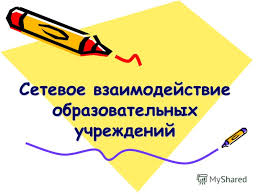 Указ Президента Российской Федерации от 07.05.2018 года № 204 «О национальных целях и стратегических задачах развития Российской Федерации на период до 2024 года»Цель - воспитание гармонично развитой и социально ответственной личности на основе духовно-нравственных ценностей народов Российской Федерации, исторических и национально-культурных традиций.
Центр духовно-нравственного и гражданско – патриотического воспитания
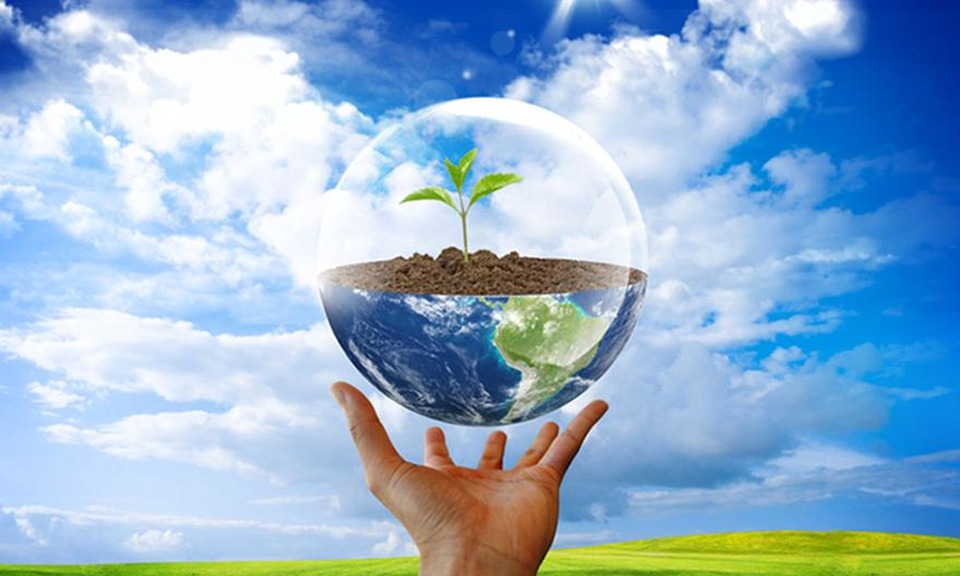 Основная идея– усвоение и принятие детьми базовых национальных ценностей происходит через активное приобщение детей к духовным ценностям, традиционной народной культуре на основе организованных целевых проектов и различных интегративных практик
Основные направления деятельности Центра:
приобщение детей к традиционной народной культуре через организацию деятельности творческих объединений, исследовательской деятельности ребят, проведение конкурсов, фестивалей с гражданско-патриотическим и духовно-нравственным компонентом;
поддержка семейно-нравственных традиций в рамках организации и проведения районных семейных праздников, постоянно - действующего родительского клуба;
реализация районных социально значимых проектов с привлечением ресурсов научных организаций, организаций культуры, спорта, здравоохранения, детско-взрослых, профессиональных бизнес-сообществ
Координационная деятельность Центра- Концепция духовно-нравственного и гражданско-патриотического воспитания- Организация сетевого взаимодействия научных организаций, образовательных учреждений, учреждений культуры спорта, здравоохранения в реализации социально - значимых проектов.
Сетевое взаимодействие – это система связей и это способ деятельности по совместному использованию ресурсов для максимального удовлетворения потребностей учащихся
Распределенная модель сетевого взаимодействия -  совместное использование ресурсов различных  организаций для достижения сформулированных целей и задач, обеспечения полноты предоставления образовательных услуг и максимального учета индивидуальных особенностей и потребностей ребенка
Проект «Ялтинская конференция 1945 года как образец компромисса»
Механизмы создания распределенной модели сетевого взаимодействия:
организация районного методического объединения по проблеме «Духовно – нравственное и гражданско – патриотическое воспитание учащихся в образовательном учреждении»,
поддержка проектирования в ОО гуманной атмосферы, основанной на базовых ценностях и смыслах,
поддержка семейно-нравственных традиций,
организация и проведение районных этапов городских, Всероссийских конкурсов, фестивалей для учащихся, педагогических работников в области духовно-нравственного и гражданско-патриотического воспитания,
вовлечение учащихся в проектную, исследовательскую деятельность в рамках реализации районных социально-значимых проектов.
«Дорожная карта» реализации Концепции духовно-нравственного и гражданско-патриотического воспитания (этапы реализации распределенной модели):
формирование группы участников в рамках распределенной модели сетевого взаимодействия
создание сетевых советов (рабочие группы по реализации социально-значимых программ, проектов)
 формулировка и согласование целей,
  распределение задач,
формирование пакета сетевых услуг и планирование сетевых задач,
 подготовка пакета документов (нормативно-правовые и инструктивно-методические материалы),
 заключение соглашений,
  осуществление совместной деятельности в рамках распределенной модели.
СПАСИБО ЗА ВНИМАНИЕ!!!